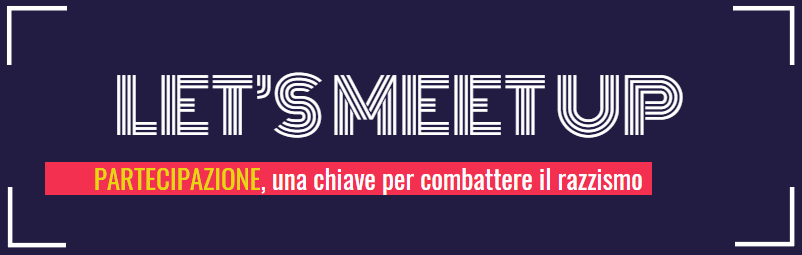 Un progetto di:
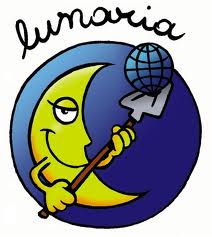 Workshop 15-17 Febbraio 2019
Roma, centro Matemù

I concetti chiave
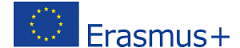 Erasmus+ KA3 – Azione che supporta il dialogo strutturato tra i giovani e i policy makers.
1
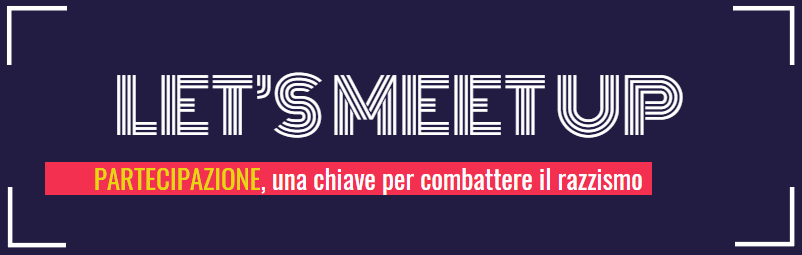 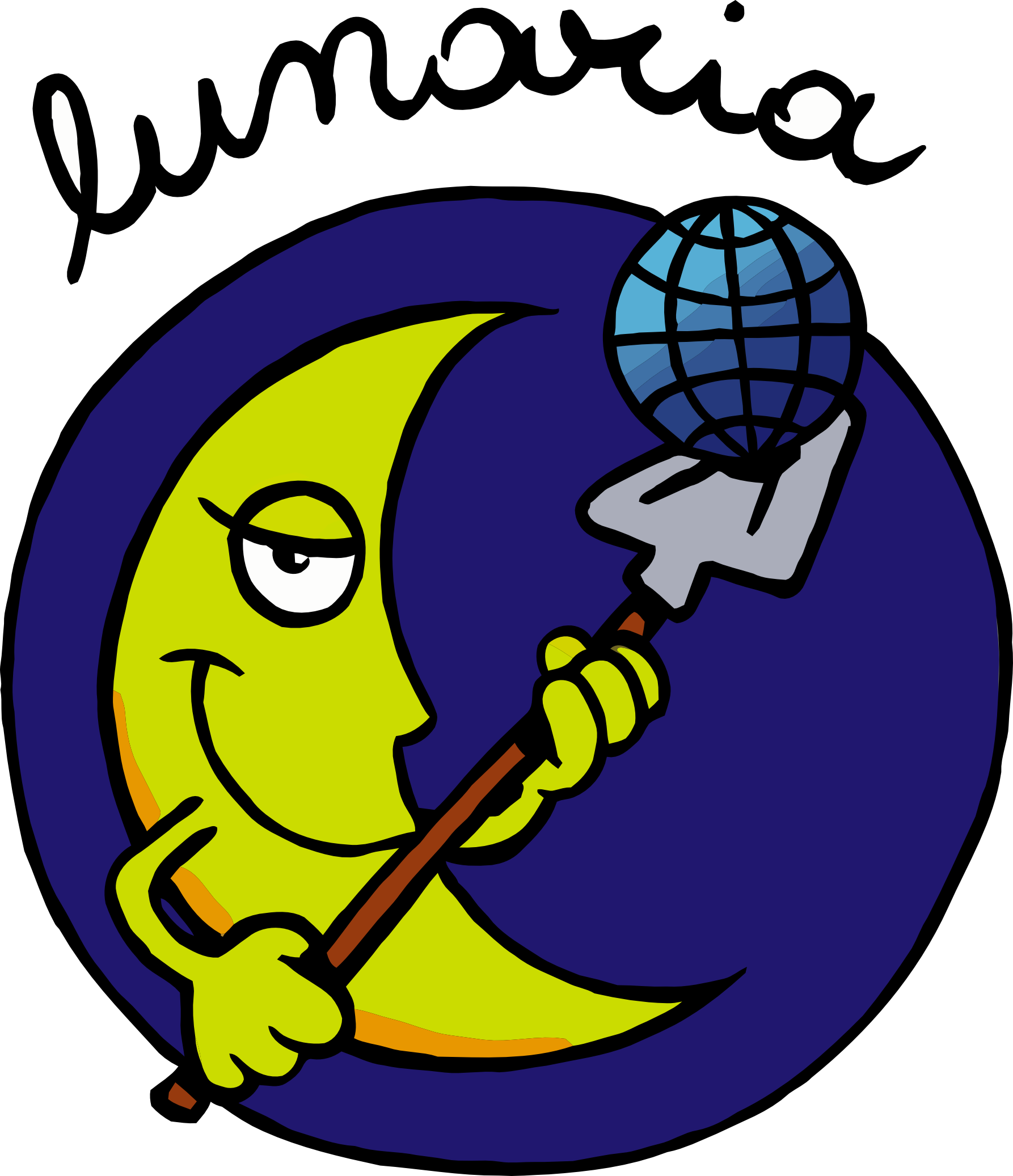 I concetti chiave

RAZZISMO
DISCRIMINAZIONI
HATE CRIMES 
HATE SPEECH
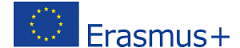 Erasmus+ KA3 – Azione che supporta il dialogo strutturato tra i giovani e i policy makers.
2
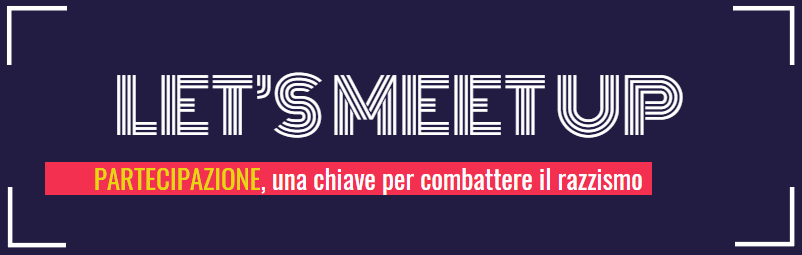 Let’s meet up 	Razzismo
RAZZISMO
Può esservi razzismo anche senza la “razza”
Ogni teoria, ideologia, idea, atteggiamento, dichiarazione, atto e comportamento che hanno la finalità di legittimare, incitare, istigare o compiere discriminazioni, abusi, molestie, minacce, violenze verbali o fisiche nei confronti di individui o di gruppi assumendo a pretesto la loro origine nazionale o etnica, le convinzioni e pratiche religiose oppure il genere, l’età, i tratti somatici, l’orientamento sessuale, lo stato di abilità, la differenza culturale reale o presunta.
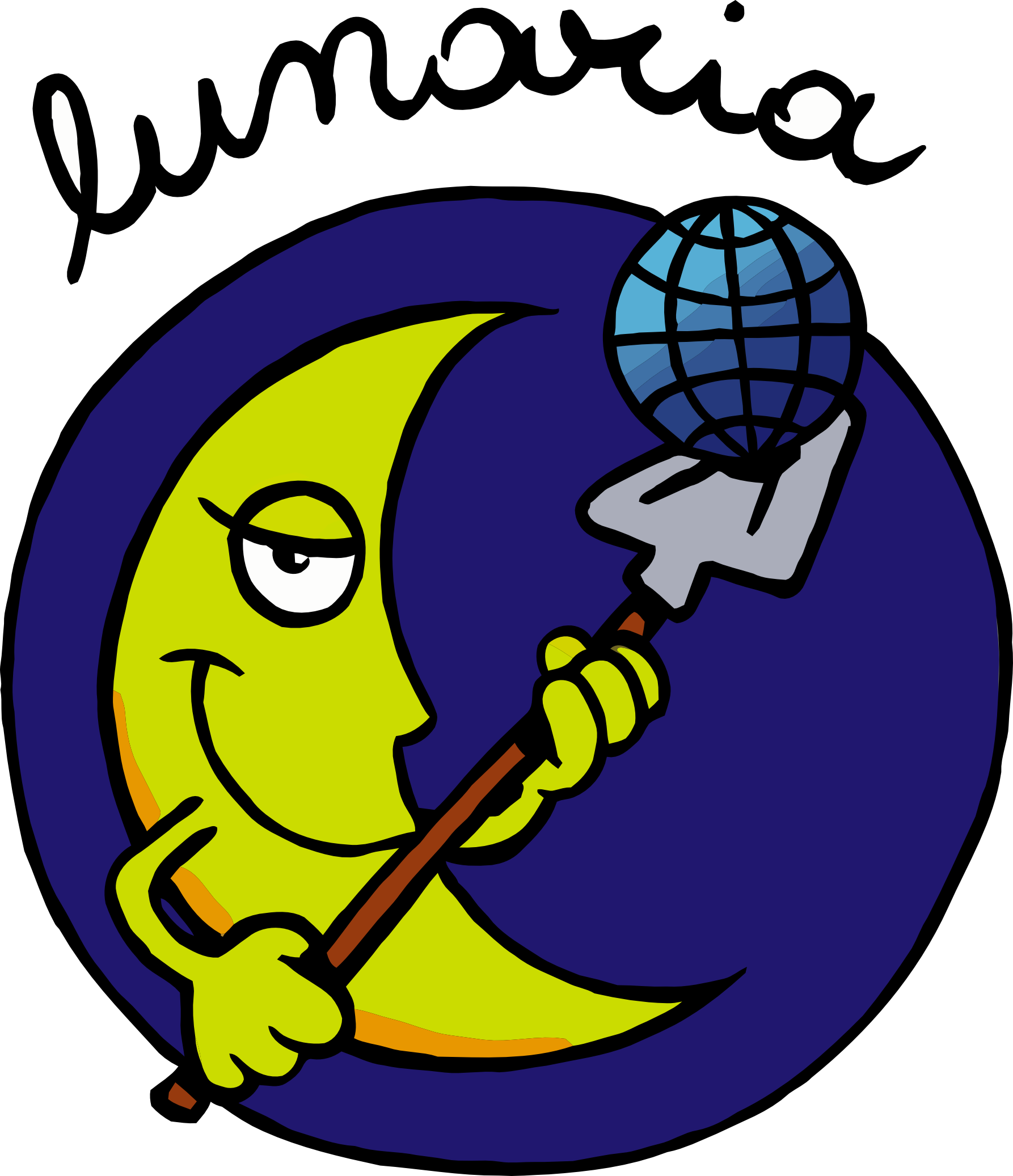 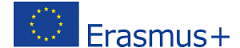 Erasmus+ KA3 – Azione che supporta il dialogo strutturato tra i giovani e i policy makers.
3
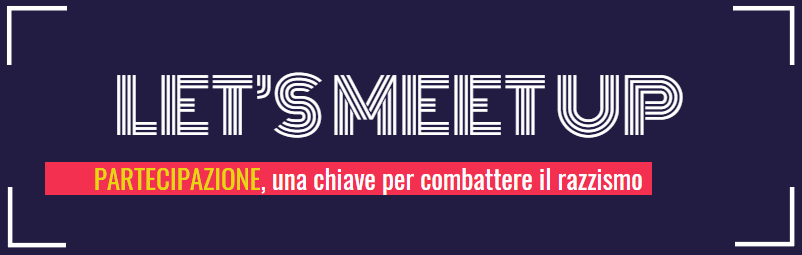 Razzismo
Processi costitutivi =

inferiorizzazione 
generalizzazione
denigrazione
rifiuto 
esclusione
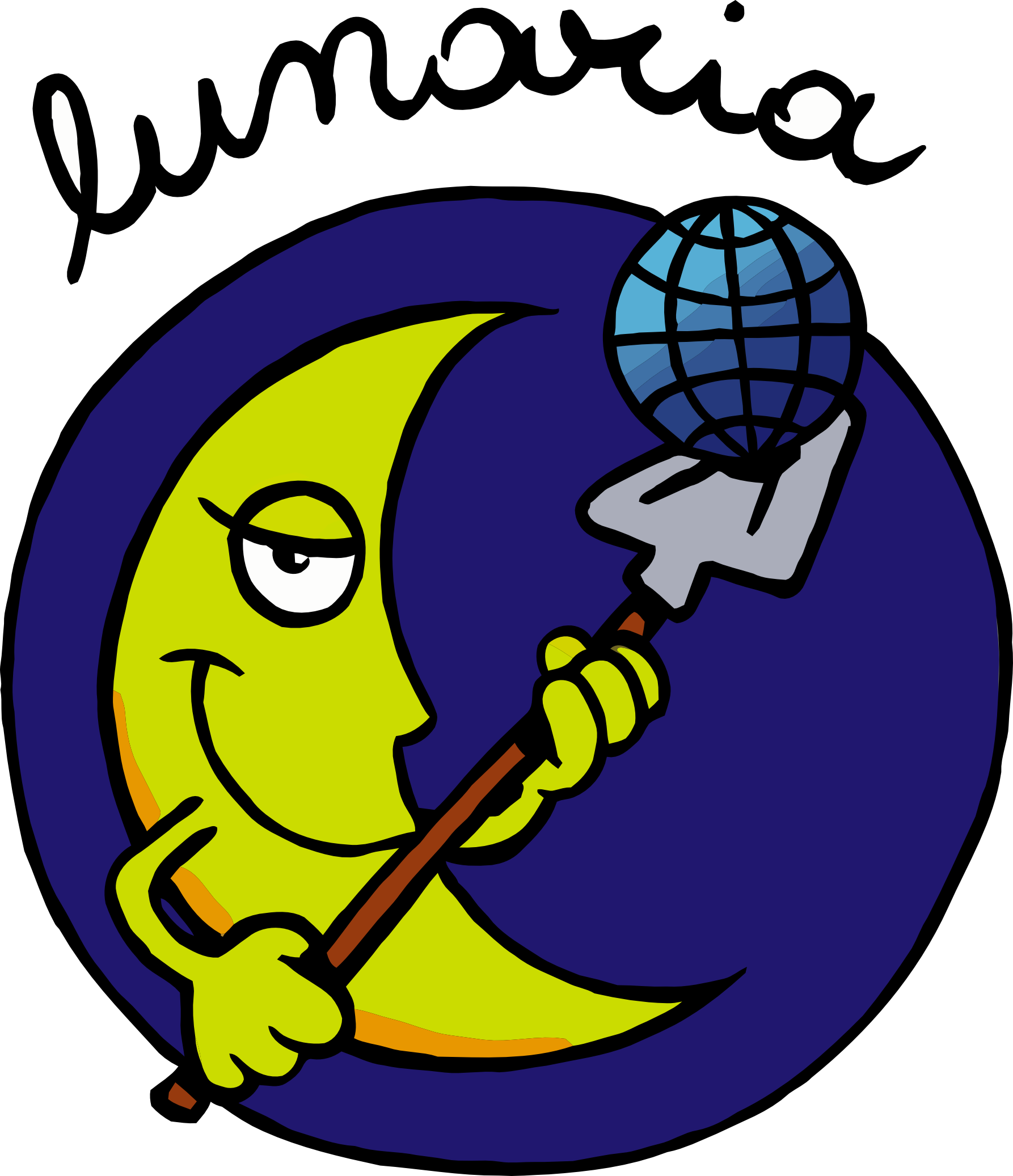 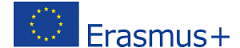 Erasmus+ KA3 – Azione che supporta il dialogo strutturato tra i giovani e i policy makers.
4
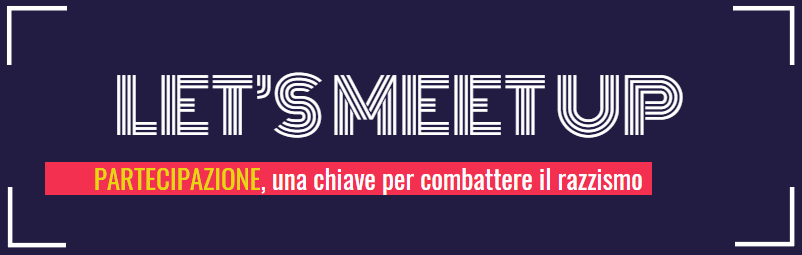 Let’s meet up 	Discriminazioni
DISCRIMINAZIONI (T.U. 286/98 art.43)

Comportamenti che, direttamente o indirettamente, 
“comportano una distinzione, esclusione, restrizione o preferenza basata sulla “razza”, il colore, l’ascendenza o l’origine nazionale o etnica, le convinzioni e le pratiche religiose con lo scopo o l’effetto di distruggere o di compromettere il riconoscimento, il godimento o l’esercizio, in condizioni di parità, dei diritti umani e delle libertà fondamentali in campo politico, economico, sociale e culturale e in ogni altro settore della vita pubblica.”
La legge non cita gli orientamenti sessuali, il genere, l’età
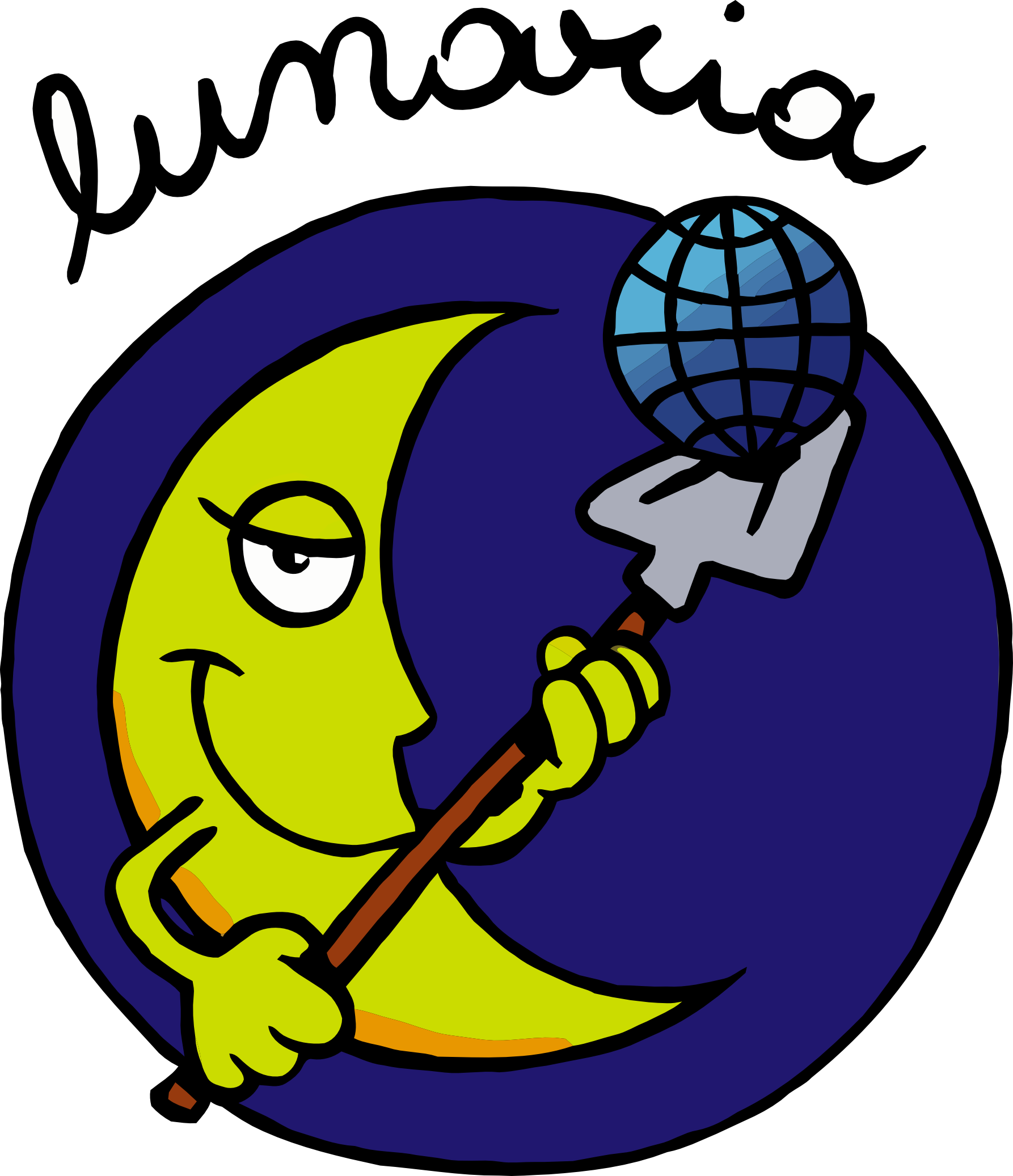 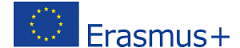 Erasmus+ KA3 – Azione che supporta il dialogo strutturato tra i giovani e i policy makers.
5
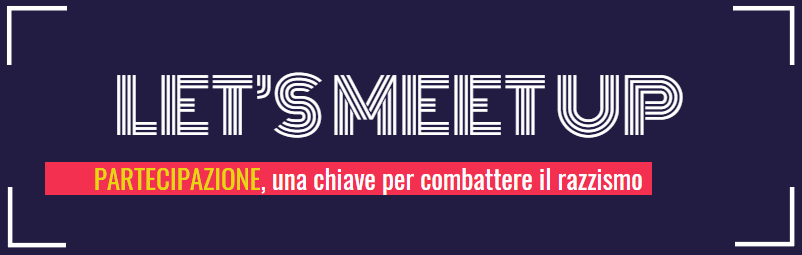 Let’s meet up 	Discriminazioni
DISCRIMINAZIONI (per i moventi di cui sopra)
La discriminazione diretta consiste in un trattamento meno favorevole di quello che sarebbe riservato ad un’altra persona in una situazione analoga (divieto di apertura di negozi “etnici”, negazione di un posto di lavoro o di un alloggio, prezzo più alto di un caffè)
La discriminazione indiretta consiste in una disposizione, un criterio o una prassi apparentemente neutri che possono mettere le persone in una posizione di particolare svantaggio rispetto ad altre persone. (es. residenza di 10 anni per accedere ai buoni libro, alle case popolari, al reddito di cittadinanza..)
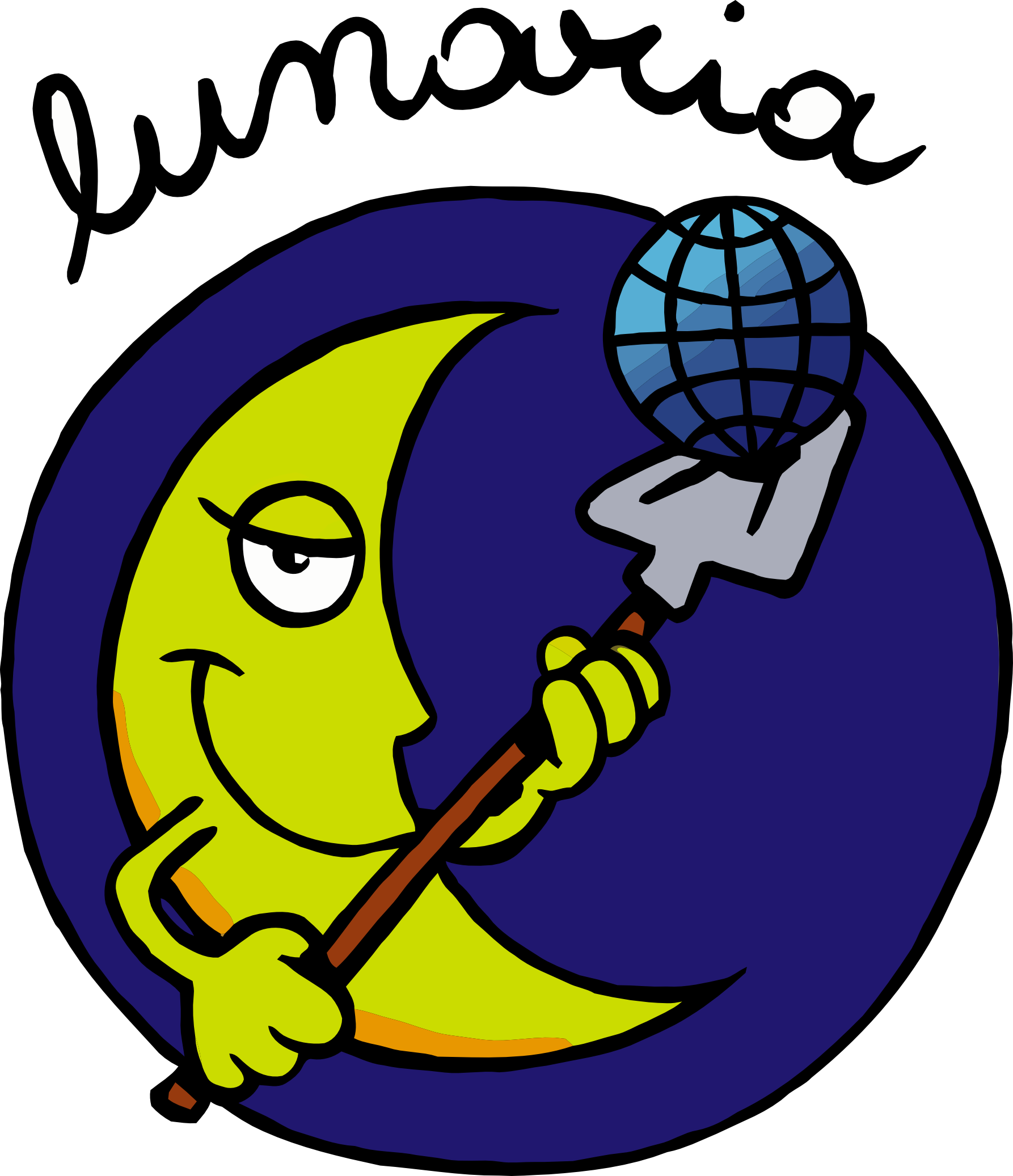 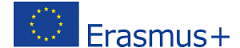 Erasmus+ KA3 – Azione che supporta il dialogo strutturato tra i giovani e i policy makers.
6
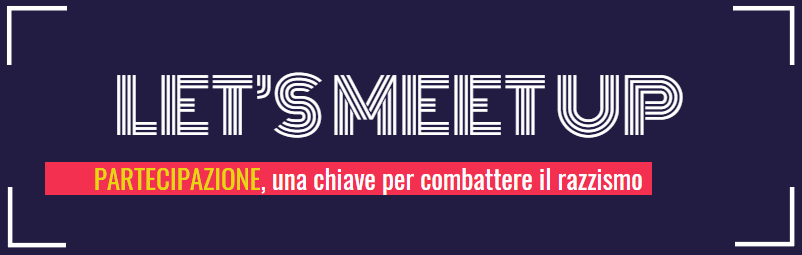 Let’s meet up 		Reati di odio
HATE CRIMES (o “reati di odio”)
Due elementi costitutivi:
 a) reato + b) motivazione basata su un pregiudizio 
 = reato di odio

Es. furto di ambulante accompagnato da insulto razzista

Reato ordinario									indicatore del movente 												  razzista
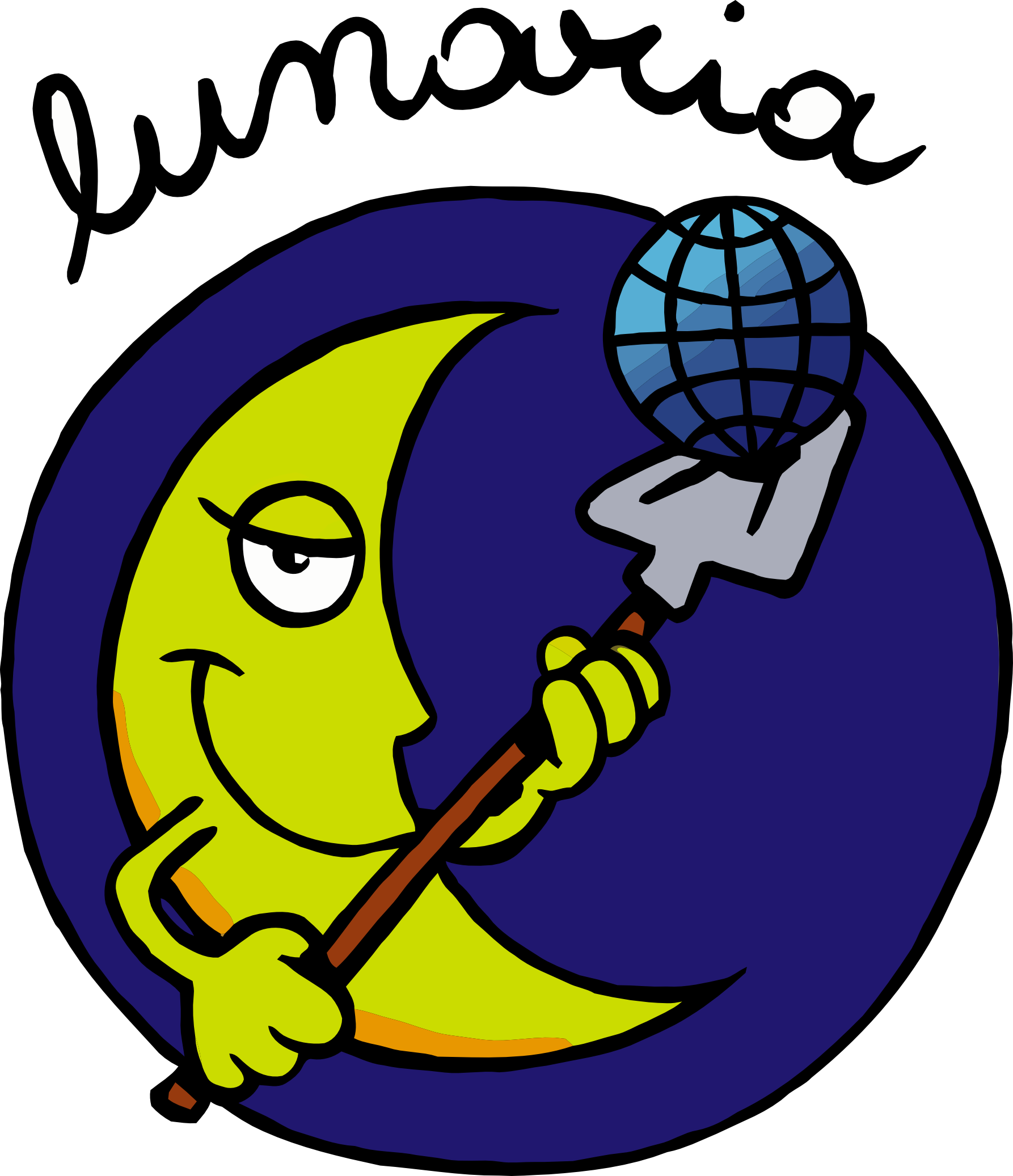 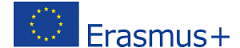 Erasmus+ KA3 – Azione che supporta il dialogo strutturato tra i giovani e i policy makers.
7
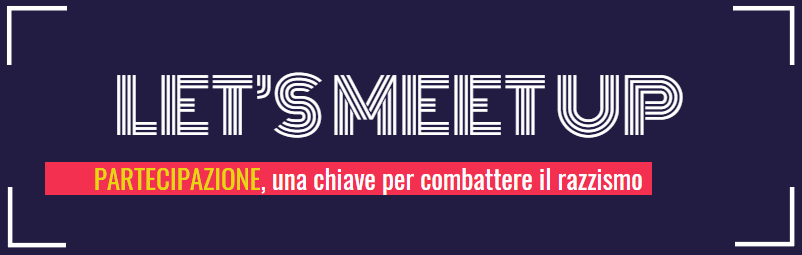 Let’s meet up 		Reati di odio
Hate crime: deve esserci una violazione del codice penale
 Alcuni esempi:
 Omicidio
 Aggressione
 Rapina/Furto
 Atti vandalici contro proprietà
 Profanazione di tombe/lapidi 

Reati ordinari		+
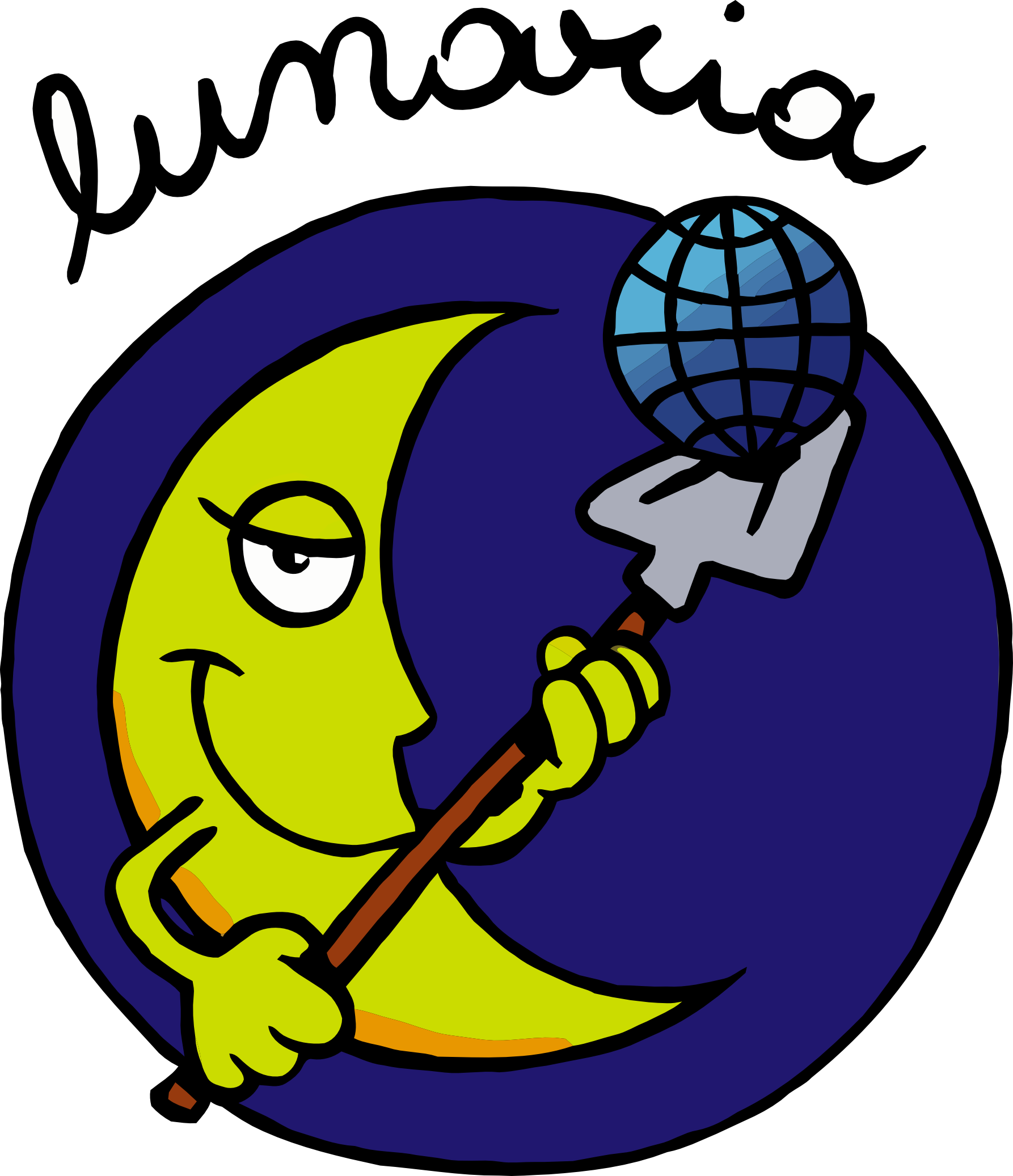 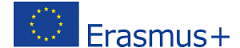 Erasmus+ KA3 – Azione che supporta il dialogo strutturato tra i giovani e i policy makers.
8
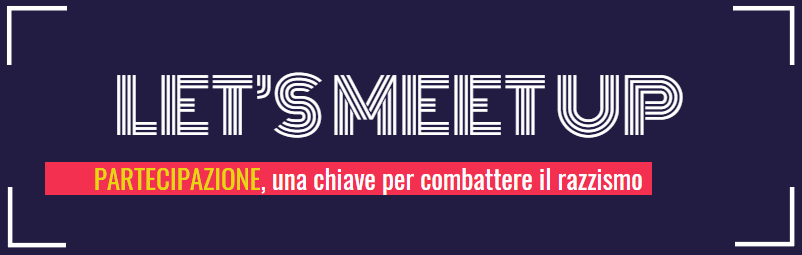 Let’s meet up 		Reati di odio
Hate crime: Il movente deve essere fondato su un pregiudizio, elemento fondamentale della violazione.
→	Il movente discriminatorio indica perché l'autore ha scelto la vittima o il bersaglio (Nazionalità? Status Caratteri somatici? Religione? ecc. )
→	Il pregiudizio distingue i reati di odio da quelli ordinari
→	Il pregiudizio non deve necessariamente essere l’unico movente del reato. Sono possibili anche più moventi.
Esempio: vantaggio economico e razzismo.
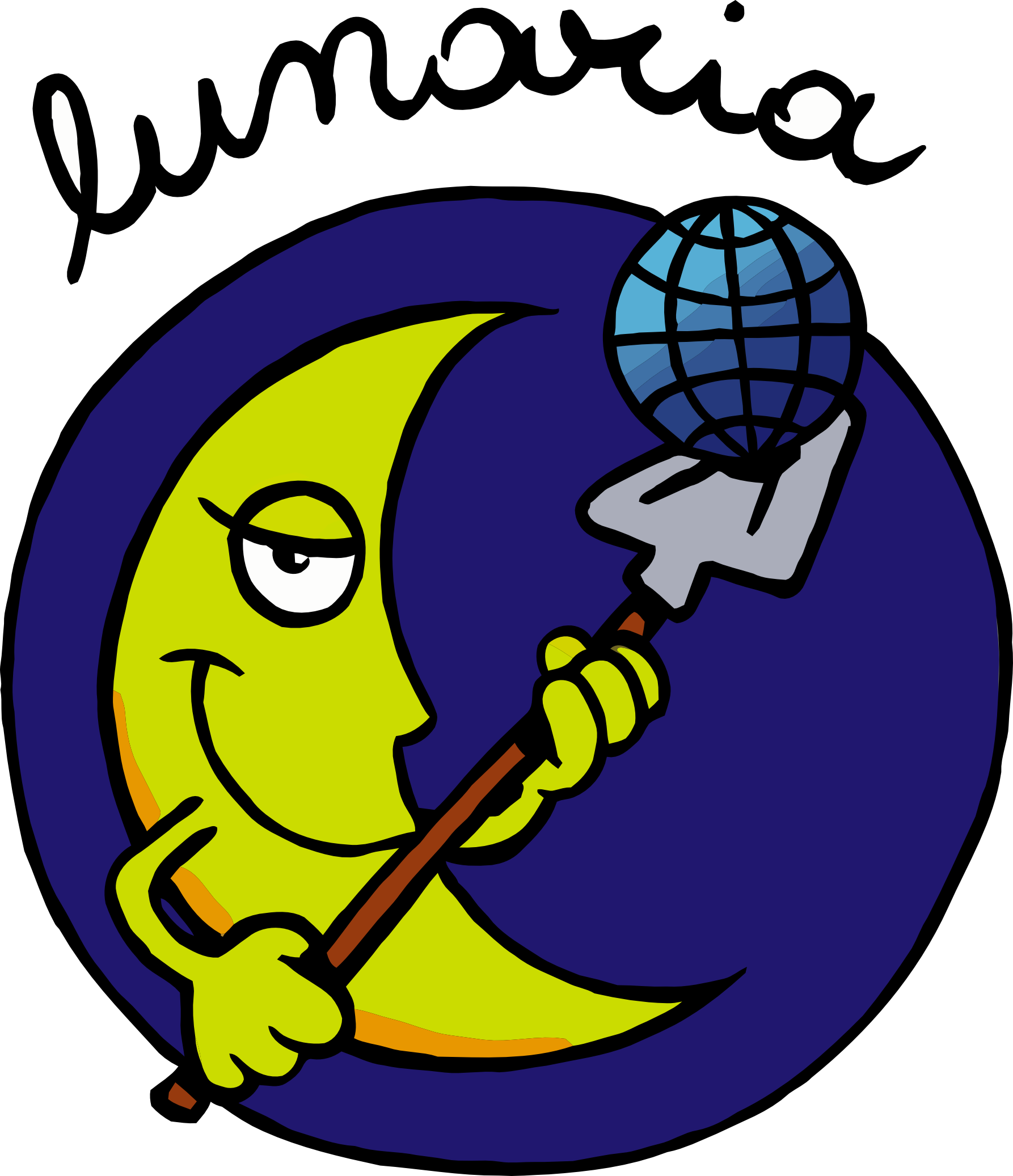 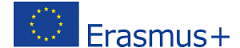 Erasmus+ KA3 – Azione che supporta il dialogo strutturato tra i giovani e i policy makers.
9
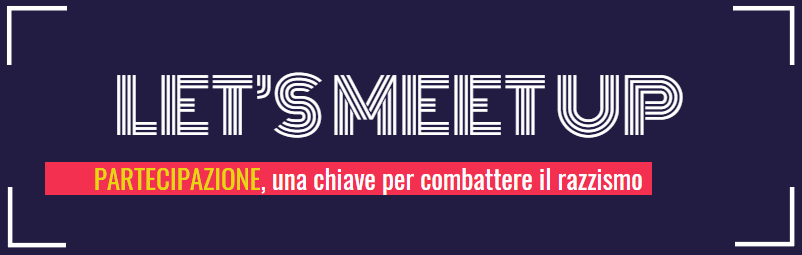 Let’s meet up 		Reati di odio
Reati ordinari con movente razzista: unico esempio di HC nel nostro ordinamento
Legge Mancino 205/1990 Art. 3 Circostanza aggravante. 
I reati punibili con pena diversa dall'ergastolo commessi per  finalità  di  discriminazione  o  di   odio   etnico, nazionale,  razziale  o  religioso,  o per agevolare l'attività di organizzazioni, associazioni, movimenti  o  gruppi che hanno tra  i  loro  scopi  le  medesime  finalità,  la  pena  è aumentata fino alla metà.
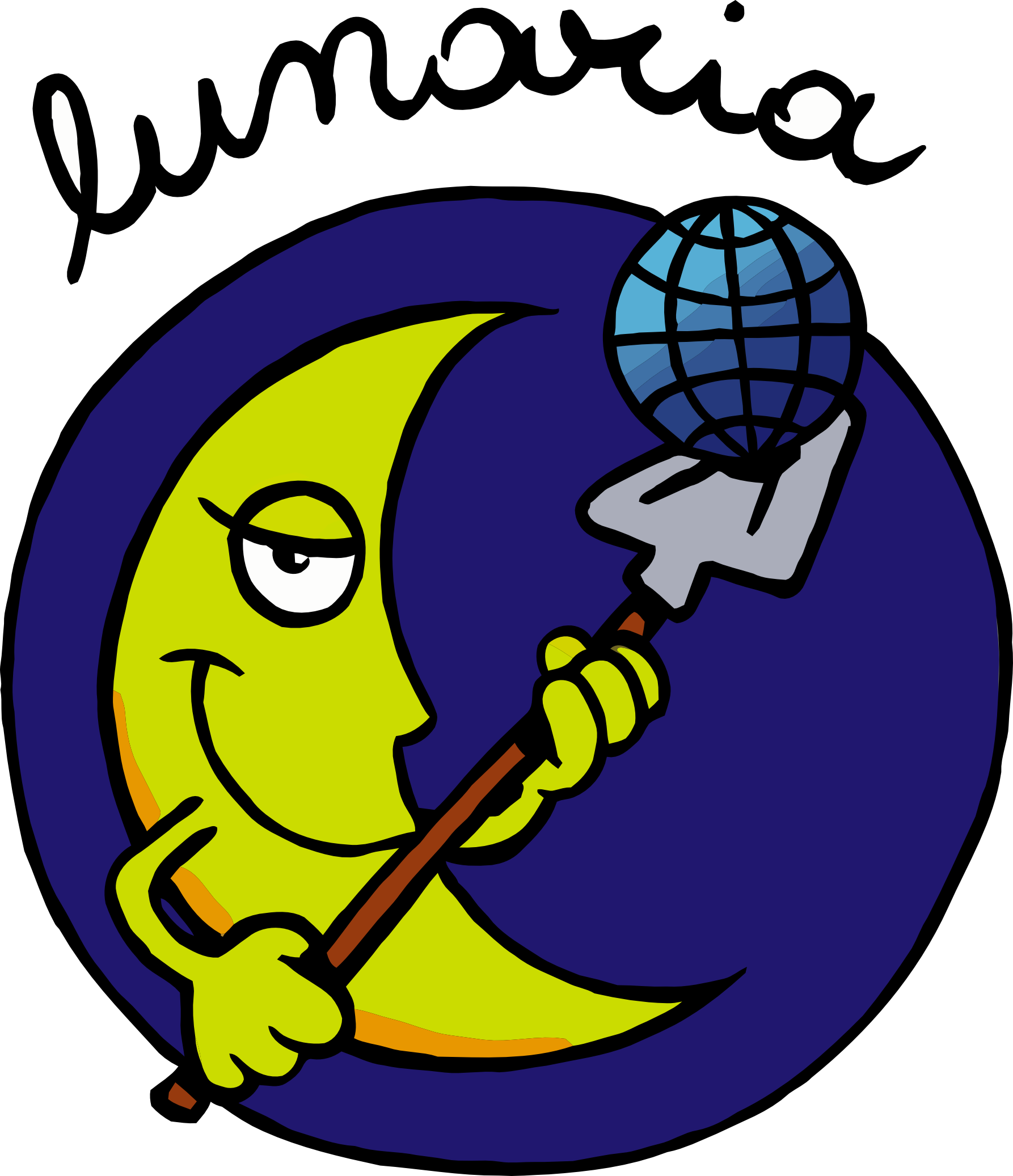 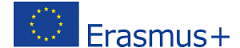 Erasmus+ KA3 – Azione che supporta il dialogo strutturato tra i giovani e i policy makers.
10
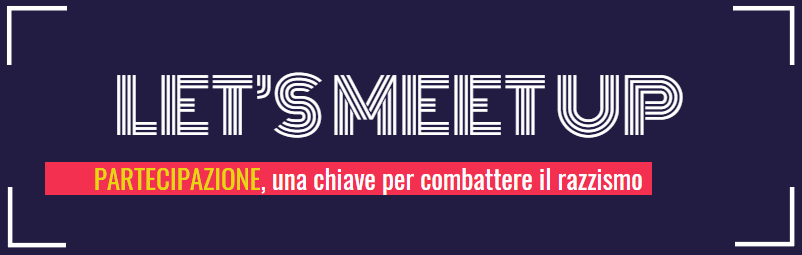 Let’s meet up 	Discorsi di odio
HATE SPEECH (definizione internazionale)

“L’istigazione, la promozione o l’incitamento alla denigrazione, all’odio o alla diffamazione nei confronti di una persona o di un gruppo di persone, o il fatto di sottoporre a soprusi, molestie, insulti, stereotipi negativi, stigmatizzazione o minacce tale persona o gruppo, e comprende la giustificazione di queste varie forme di espressione, fondata su una serie di motivi, quali la “razza”, il colore, la lingua, la religione o le convinzioni, la nazionalità o l’origine nazionale o etnica, nonché l’ascendenza, l’età, la disabilità, il sesso, l’identità di genere, l’orientamento sessuale e ogni altra caratteristica o situazione personale.”
(Fonte: European Commission Against Racism and Intolerance – ECRI)
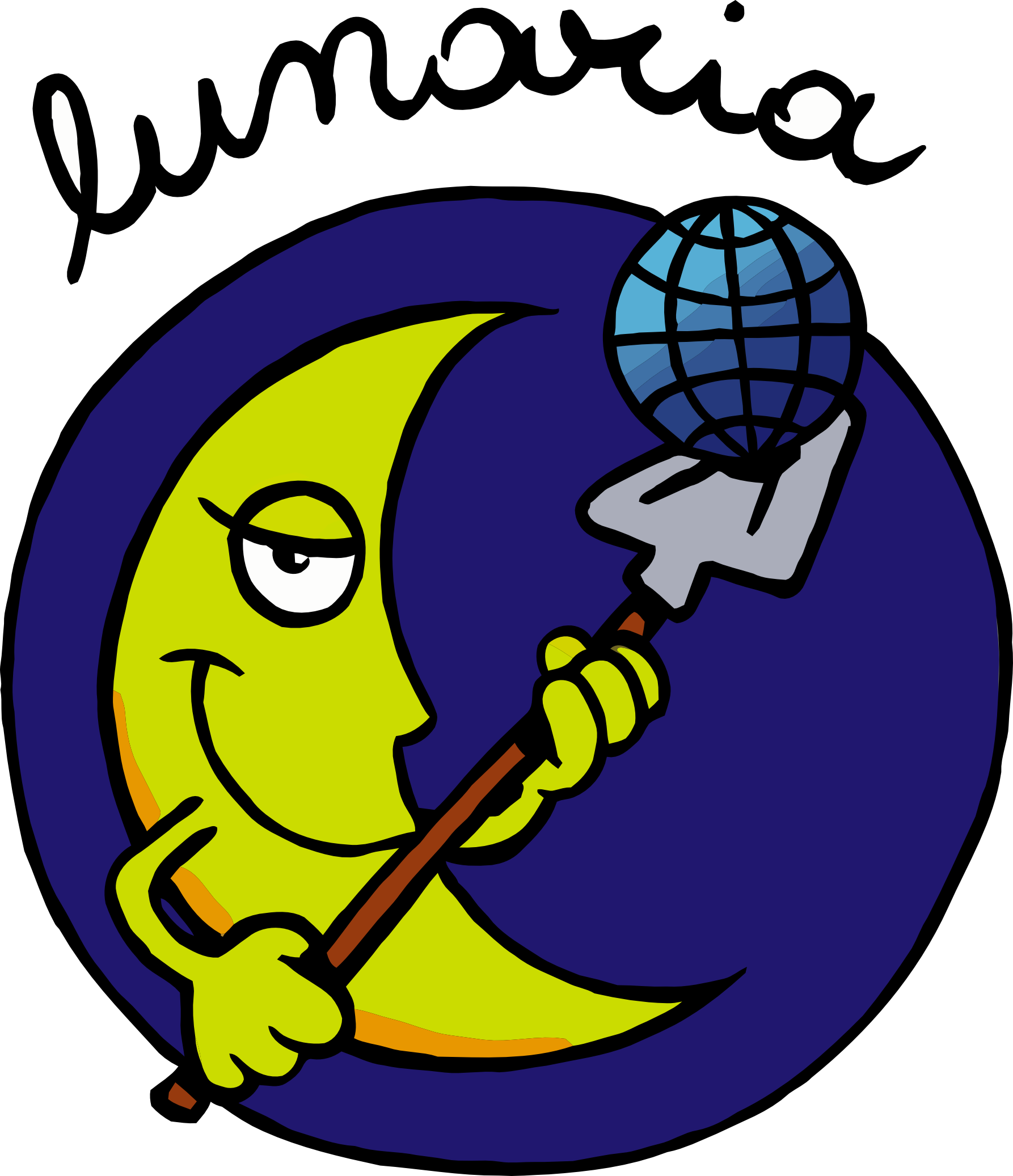 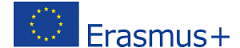 Erasmus+ KA3 – Azione che supporta il dialogo strutturato tra i giovani e i policy makers.
11
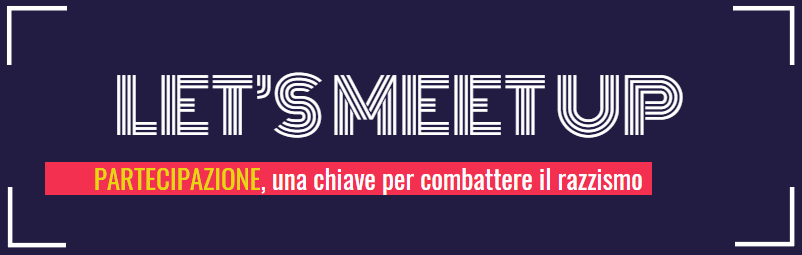 Let’s meet up 	Discorsi di odio
Propaganda razzista
1 Caso Buonanno Piazza Pulita: 
“i rom sono la feccia della società”
Secondo il Tribunale di Milano (2016): l’“espressione è offensiva e umiliante, poiché il paragone con un elemento spregevole quale la “feccia” è tale da mortificare e dunque offendere la dignità dell’etnia rom”.
2. Torino. 9 Dicembre 2011. Caso della Continassa. 
Condanna a pene comprese tra 6 anni e sei mesi di reclusione e 3 anni di carcere per l’incendio e l’aggravante dell’odio razziale. Campo rom incendiato a seguito di una manifestazione convocata con il volantino a fianco
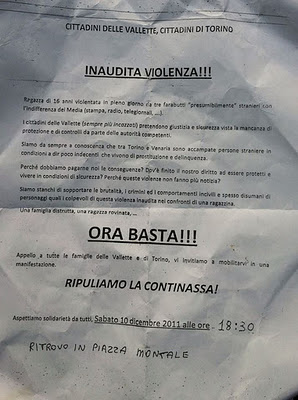 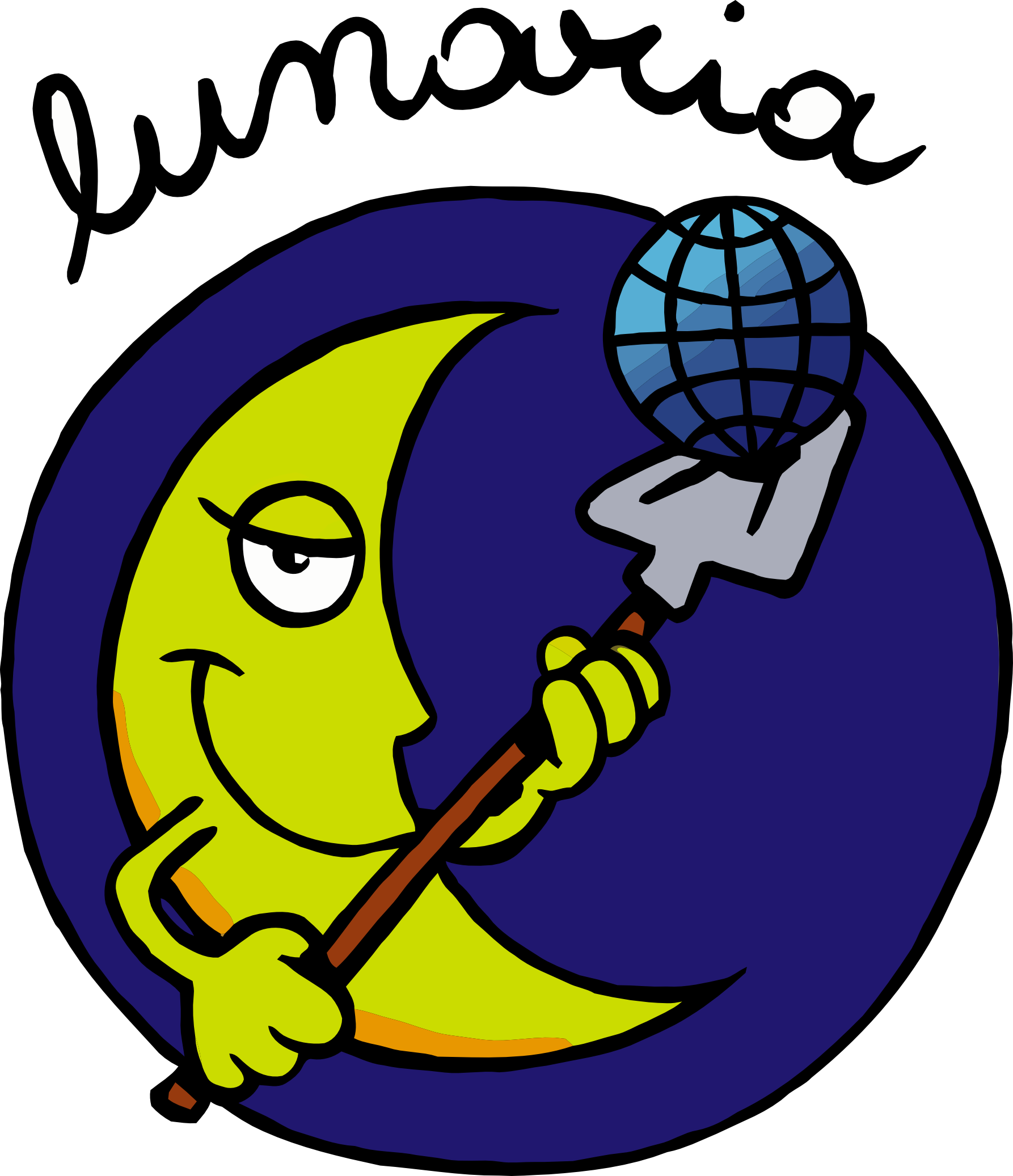 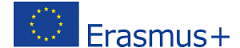 Erasmus+ KA3 – Azione che supporta il dialogo strutturato tra i giovani e i policy makers.
12
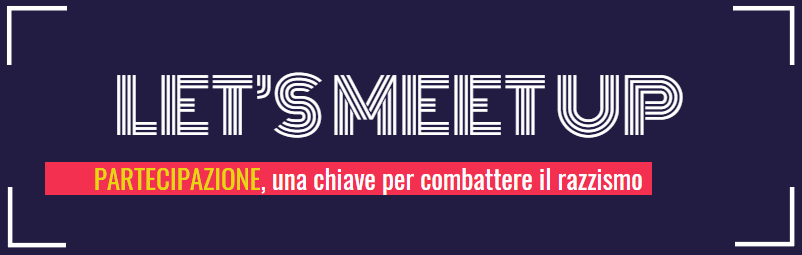 Let’s meet up 		Discorsi di odio
Propaganda razzista e reati razzisti
La legge Mancino (che ha modificato l’art.3 della legge 654 1975) prevede:
Art.1 Reclusione fino ad un anno e sei mesi o con multa fino  a  6.000  euro per chi propaganda idee fondate sulla superiorità o sull'odio  “razziale”  o  “etnico”, ovvero istiga a commettere o commette atti  di  discriminazione  per  motivi  “razziali”, “etnici”, “nazionali” o “religiosi”;
Reclusione da sei mesi a quattro anni per chi, in qualsiasi modo, istiga a commettere o commette violenza o  atti  di provocazione alla violenza per motivi “razziali”, “etnici”, nazionali o religiosi.
Vieta la costituzione di organizzazioni, associazioni, movimenti o gruppi aventi tra i propri scopi l’incitamento alla discriminazione o alla violenza per motivi “razziali”, etnici, nazionali o religiosi.

.
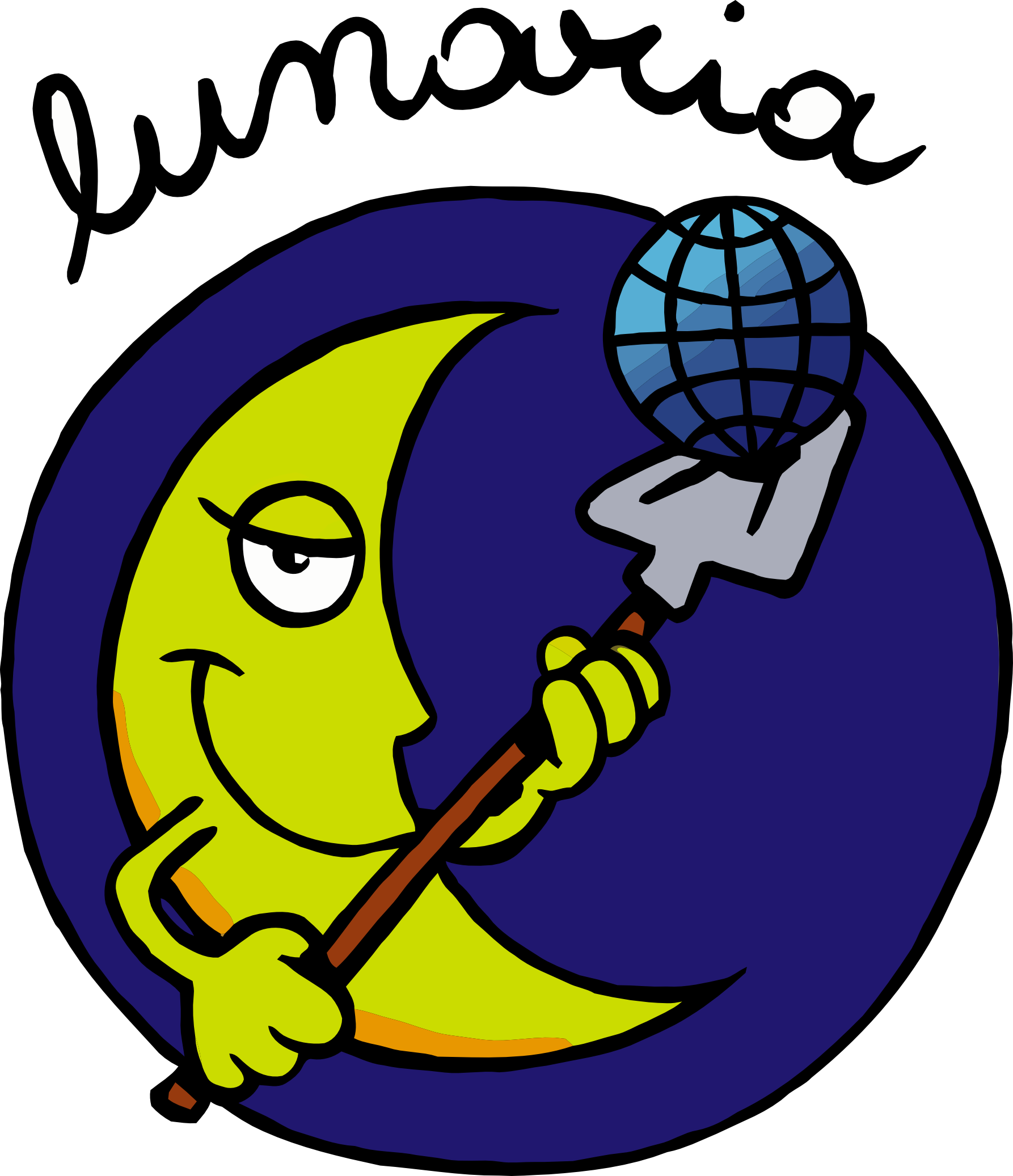 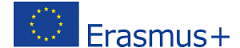 Erasmus+ KA3 – Azione che supporta il dialogo strutturato tra i giovani e i policy makers.
13